Alabama Outdoor Classroom Box Turtle Research Program
Instructions for Collecting Brumation Data
*Brumation Data is not required for permit renewal
Use these instructions to properly measure soil temperature and collect weather data
for your “Box Turtle Brumation Data Form“ in your Box Turtle Research Folder 
and in your online “Brumation Data” for each turtle.
What is Brumation?
Brumation is the condition of sluggishness and inactivity 
(similar to hibernation) exhibited by reptiles (including turtles) 
during winter or extended periods of low temperatures.  

To help us study the brumation patterns of box turtles across Alabama,              we will collect and record valuable environmental data for the following times:
 when the turtle enters brumation in the fall, 
when the turtle emerges for a day or two during warm weather in the winter, and 
when the turtle fully emerges from brumation in the spring.
How do I know when our turtle 
has entered Brumation?
Your turtle has entered brumation when you have NOT seen it in 7 days.  

Then you can use the date of this 7th day as your 
“Date the Brumation Began” on your paper and online data form(s).

Collect your soil and weather data on this 7th day 
or as close to the 7th day as possible!
Measuring Soil Temperature
Soil temperature can influence when your turtle goes into brumation. Turtles burrow into the soil to help regulate their body temperature – whether they need to cool down in the summer or stay warm in winter. 

By measuring the temperature of the soil in your habitat, you can track the temperature range that affects your turtle’s brumation pattern.
Measuring Soil TemperatureTools needed: soil thermometer & measuring tape
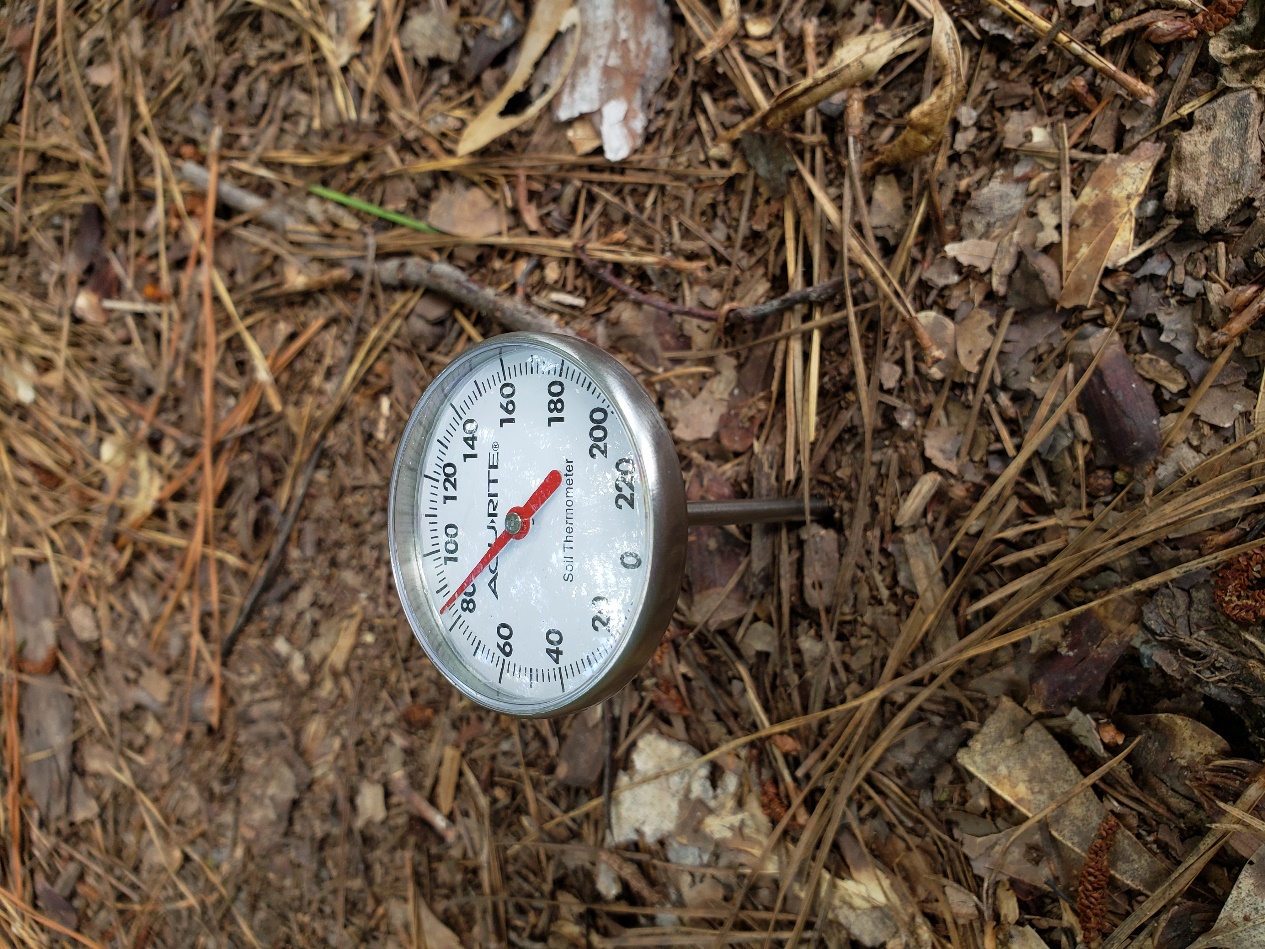 Step 1: Remove thermometer from its cover.
Step 2: Use your measuring tape to measure        4 inches up from the bottom of your thermometer’s probe. Mark this spot using a sharpie – this way you will know exactly how deep to insert the thermometer into the ground.
Step 3: Push the thermometer into the soil in your turtle’s habitat. Stop pushing once the sharpie line reaches the ground. Wait until the temperature gauge stops moving for a final temperature. Remember to record the temperature from the probe onto your Brumation Data Form.
Weather Data for BrumationTools needed: internet access
For weather data regarding your turtle’s brumation, you will need to access your local weather data. 
Follow these instructions to do so:
Step 1:  Open your web browser and navigate to www.weather.com
Step 2:  Search for your location by entering your zip code in the search bar in the top left corner of the homepage.
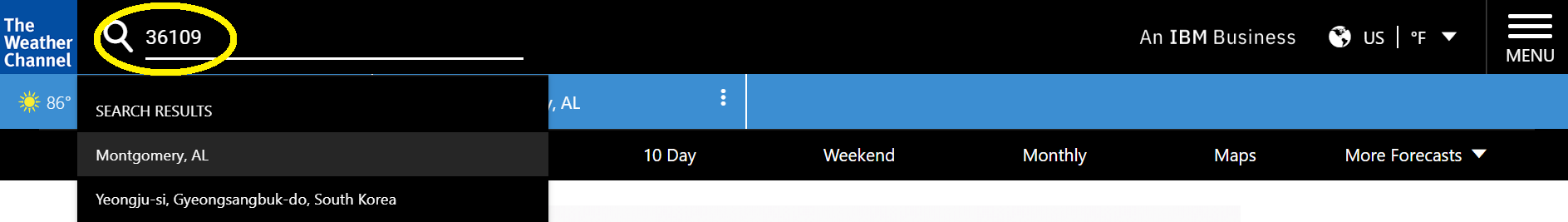 Weather Data for BrumationTools needed: internet access
Step 3: Once you are on the webpage for your area, you will see a menu bar with several options at the top of the page. Click “monthly.”
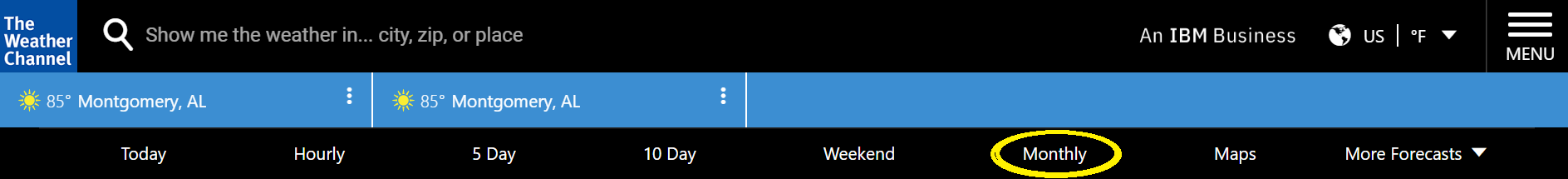 Step 4: At the top of the calendar, use the dropdown menu to select the month from which you need weather data.
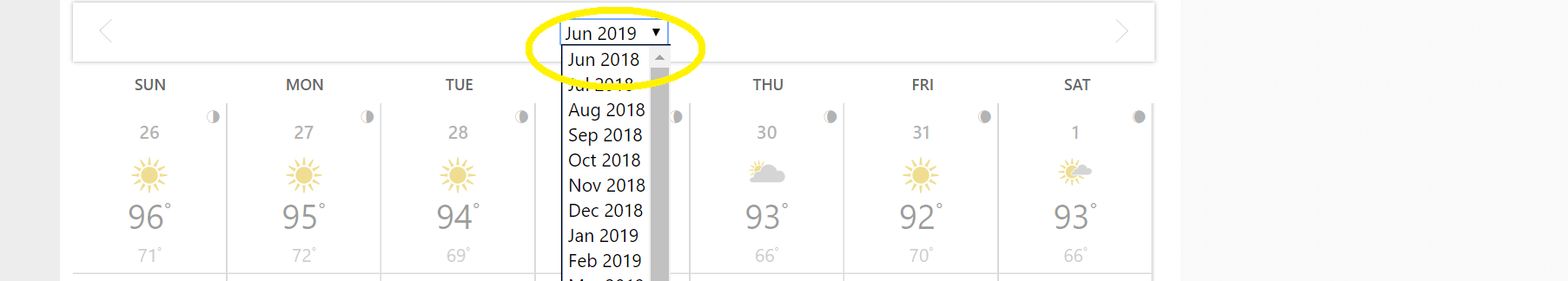 Weather Data for BrumationTools needed: internet access
Step 5: At this point, you can view the temperature and precipitation information that you need for your turtle’s Brumation Data Form. 
This calendar gives you daily weather information, so you will have to do some basic calculations to find the averages. Below is an example.
If  your turtle ate its last meal before brumation on October 11th, you should calculate the weather data for October 4th-10th. To find the “Average High Temperature (F) Week Before Last Meal”, begin by adding all of the high temperatures together. Next, divide that by the number of days in the week.
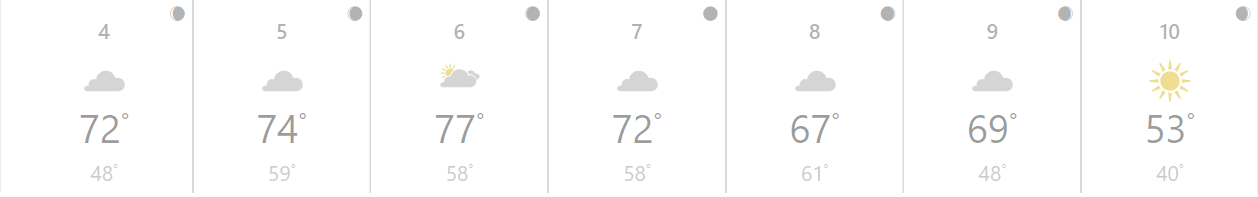 72+74+77+72+67+69+53=484                             484/7=69 Average high temperature for October 4th-10th is 69 degrees.